Major influences on American government
MAGNA CARTA (1215)
Said that certain taxes could not be levied without the agreement of the people
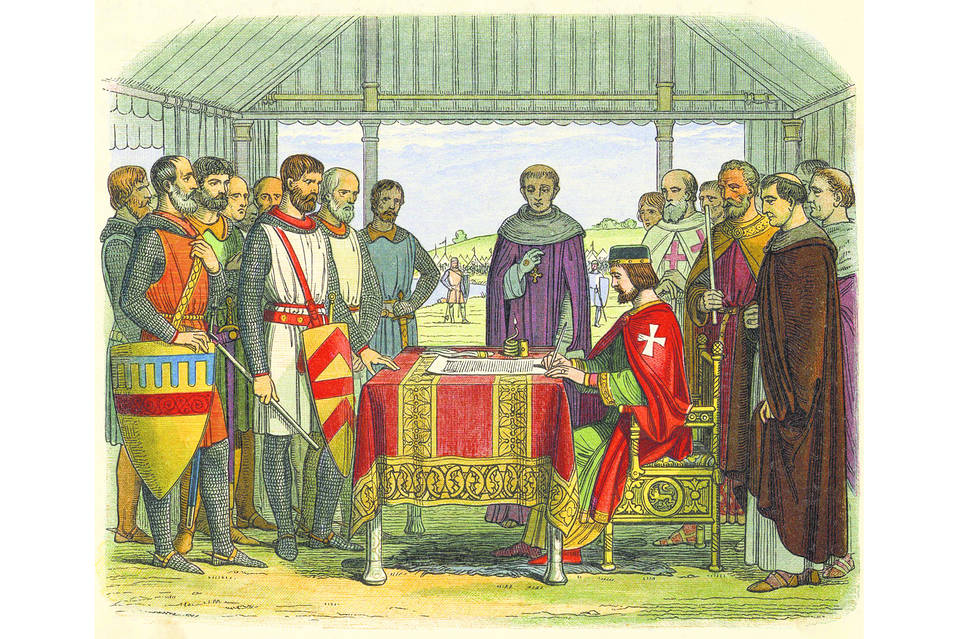 Petition of Right  (1625)
The English monarch was not allowed to collect taxes without Parliament’s consent
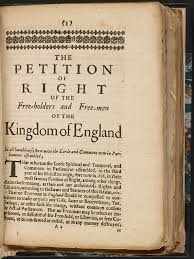 English Bill of Rights (1688)
Defined the rights of all English subjects.
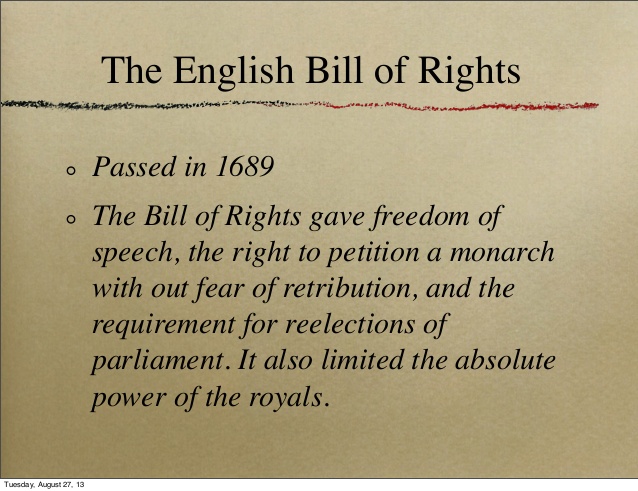 Homework
Read p. 38-40 

List weaknesses of Articles of Confederation